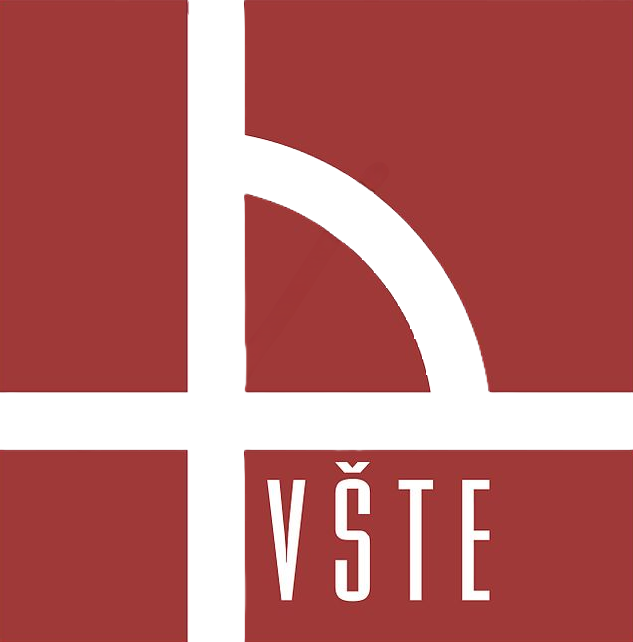 VYSOKÁ ŠKOLA TECHNICKÁ A EKONOMICKÁ
V ČESKÝCH BUDĚJOVICÍCH
ÚSTAV TECHNOLOGICKO-TECHNOLOGICKÝ
VÝROBNÍ OBJEKT – TERÉNNÍ ÚPRAVY A ZAKLÁDÁNÍ
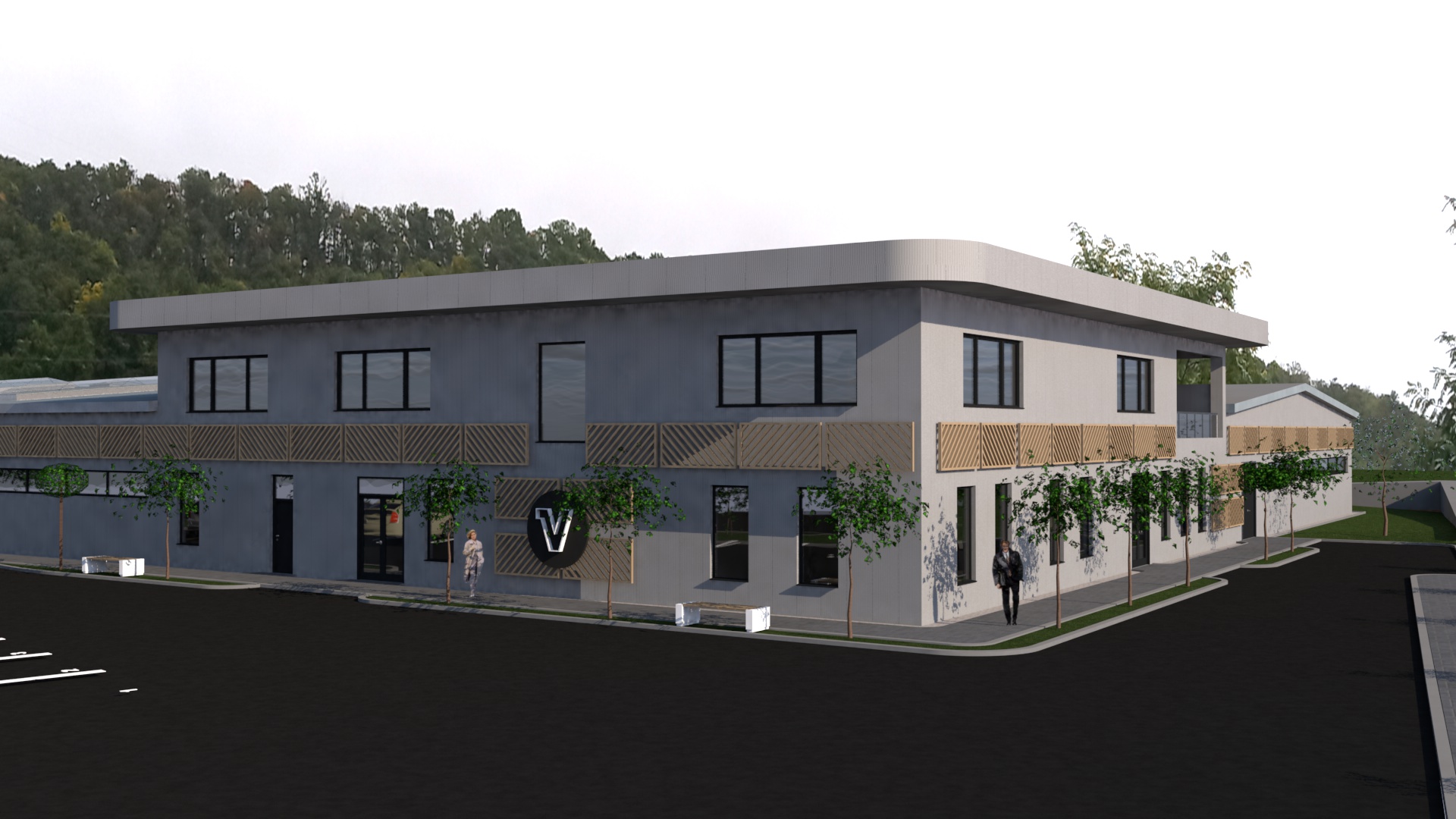 Vypracoval: Martin Pšenko
Vedoucí práce: prof. Ing. Radimír Novotný, DrSc.
BAKALÁŘSKÁ PRÁCE
LS 2025
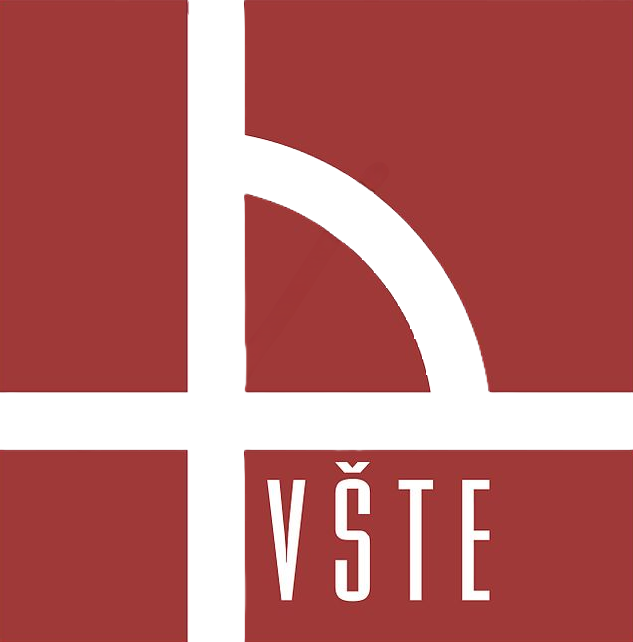 ATELIÉROVÁ TVORBA
 VÝROBNÍ OBEJKT DĚLENÝ NA VÝROBNÍ A ADMINISTRATIVNÍ ČÁST
SKELETOVÁ KONSTRUKCE
HLUBINNÉ ZALOŽENÍ STAVBY
VYSLEDEK: DOKUMENTACE VE STUPNI DSP OBSAHUJÍCÍ NÁLEŽITOSTI DLE VYHLÁŠKY č. 499/2006 Sb.
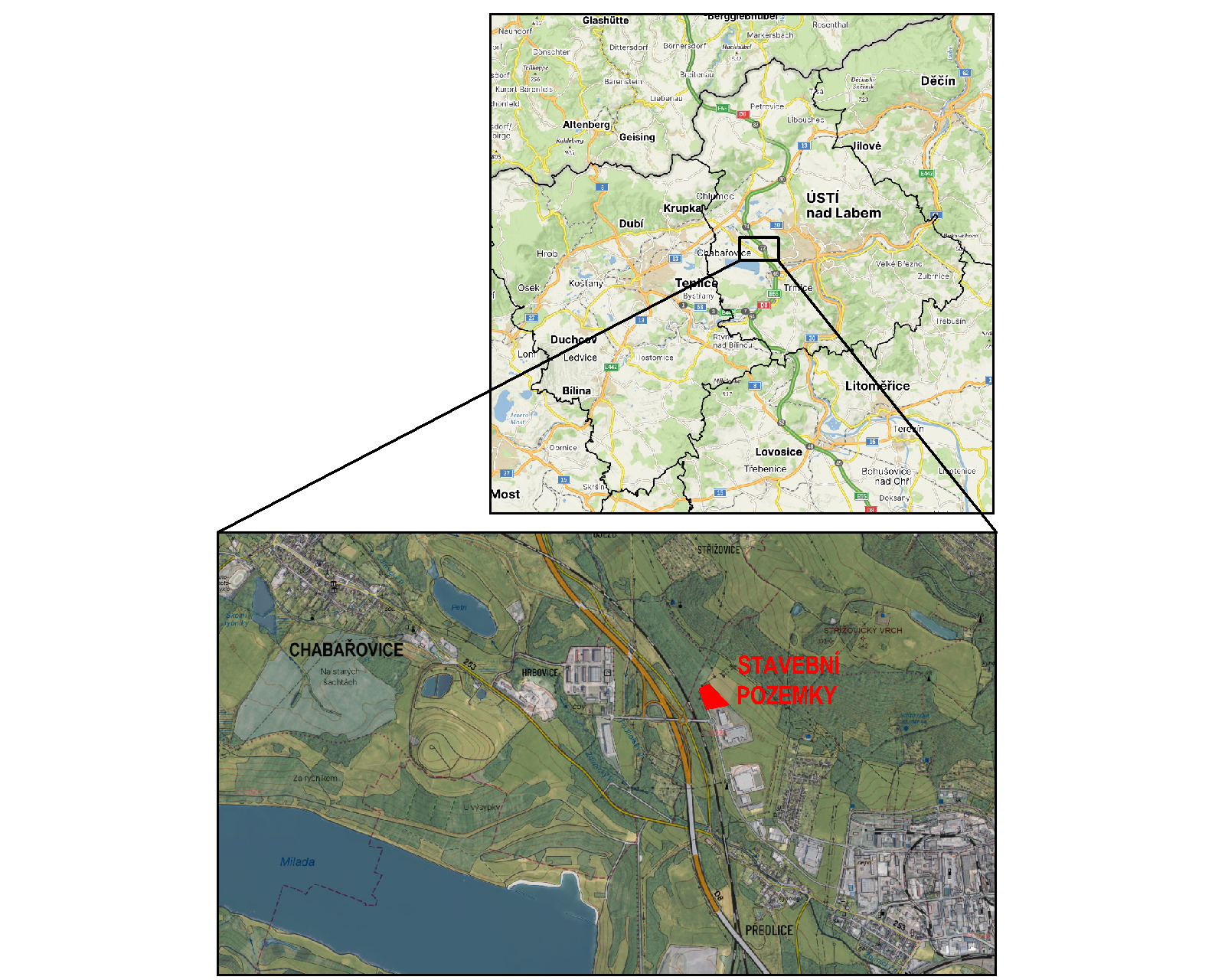 BAKALÁŘSKÁ PRÁCE
NÁVRH ZEMNÍHO TĚLESA
VÝPOČET BILANCE ZEMNÍCH PRACÍ A ZPRACOVÁNÍ NÁVRHU KE ZLEPŠENÍ
NÁVRH ALTERNATIVNÍHO ZALOŽENÍ STAVBY PRO SJIŠTĚNÍ MOŽNÉHO DOPADU NA BILANCI
STAVEBÍ POZEMKY A PŘÍSTUPY
OBJEKT JE UMÍSTĚN NA POZEMCÍCH 780/96, 780/98, KTERÉ JSOU SOUČÁSTÍ PRŮMYSLOVÉ ZÓNY SEVERNÍ PŘEDLICE 
STAVEBNÍ POZEMKY SE DVĚMA SJEZDY NAPOJÍ NA NOVĚ ZBUDOVANOU MÍSTNÍ KOMUNIKACI
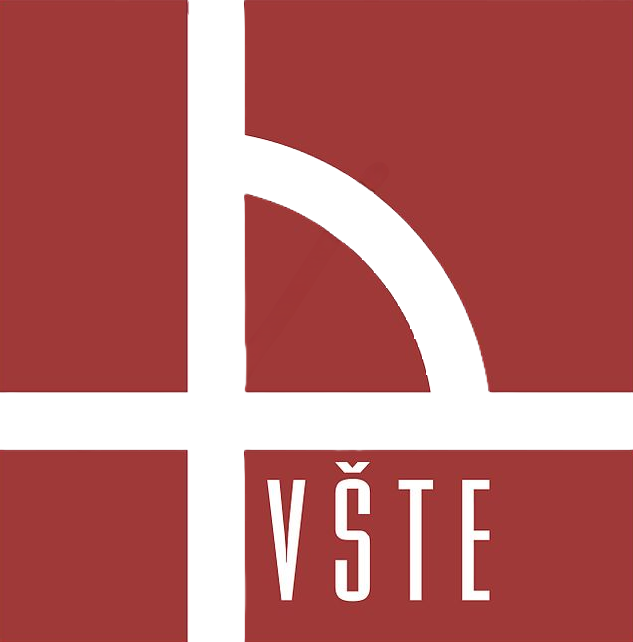 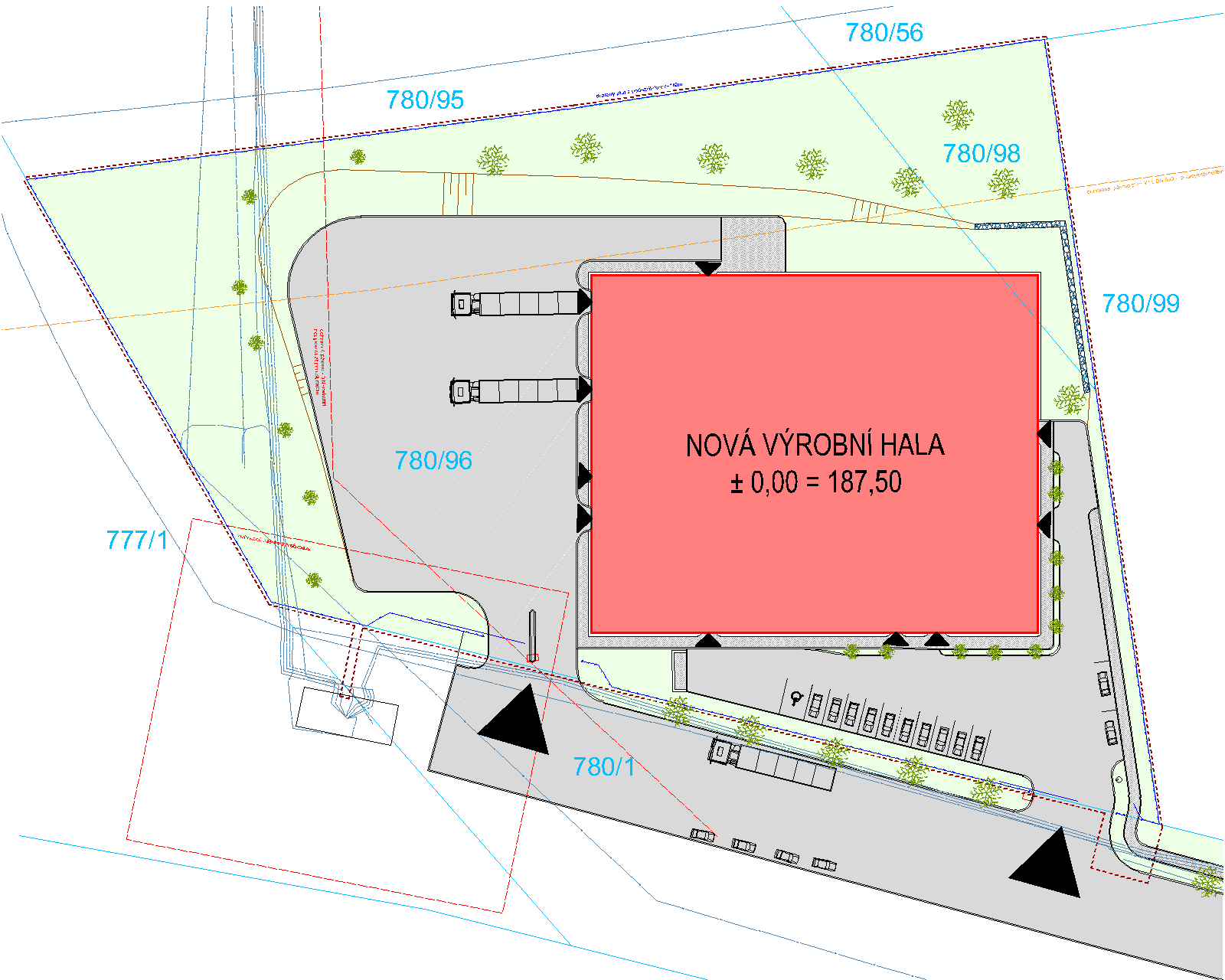 UMÍSTĚNÍ NA POZEMKU
VÝZNAMNÁ OMEZENÍ DÍKY ST. INŽENÝRSKÝM SÍTÍM
ZEJMÉNA ELEKTRICKÉ VEDENÍ VN A VTL PLYNOVODU
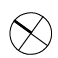 ZÁKLADNÍ ČLENĚNÍ OBJEKTU
OBJEKT JE ČLENĚN NA VÝROBNÍ A ADMINISTRATIVNÍ ČÁST
ADMINISTRATIVNÍ ČÁST MÁ DVĚ PODLAŽÍ A OBSAHUJE ZÁZEMÍ PRO VŠECH 28 ZAMĚSTNANCŮ A KANCELÁŘE PRO PROJEKČNÍ TÝM A VEDENÍ 
VÝROBNÍ ČÁST MÁ JEDNO PODLAŽÍ A ZAHRNUJE PROSTORY PRO HRUBÉ ZPRACOVÁNÍ MATERIÁLU, MONTÁŽ, BALENÍ VÝROBKŮ A SKLADOVÁNÍ
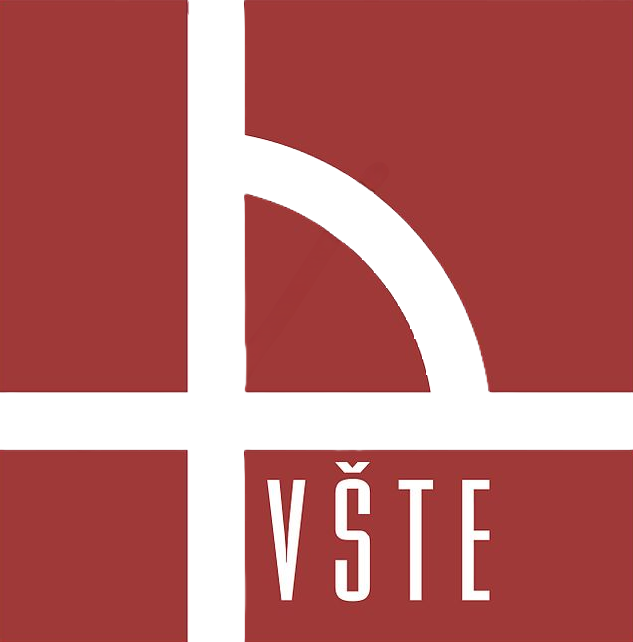 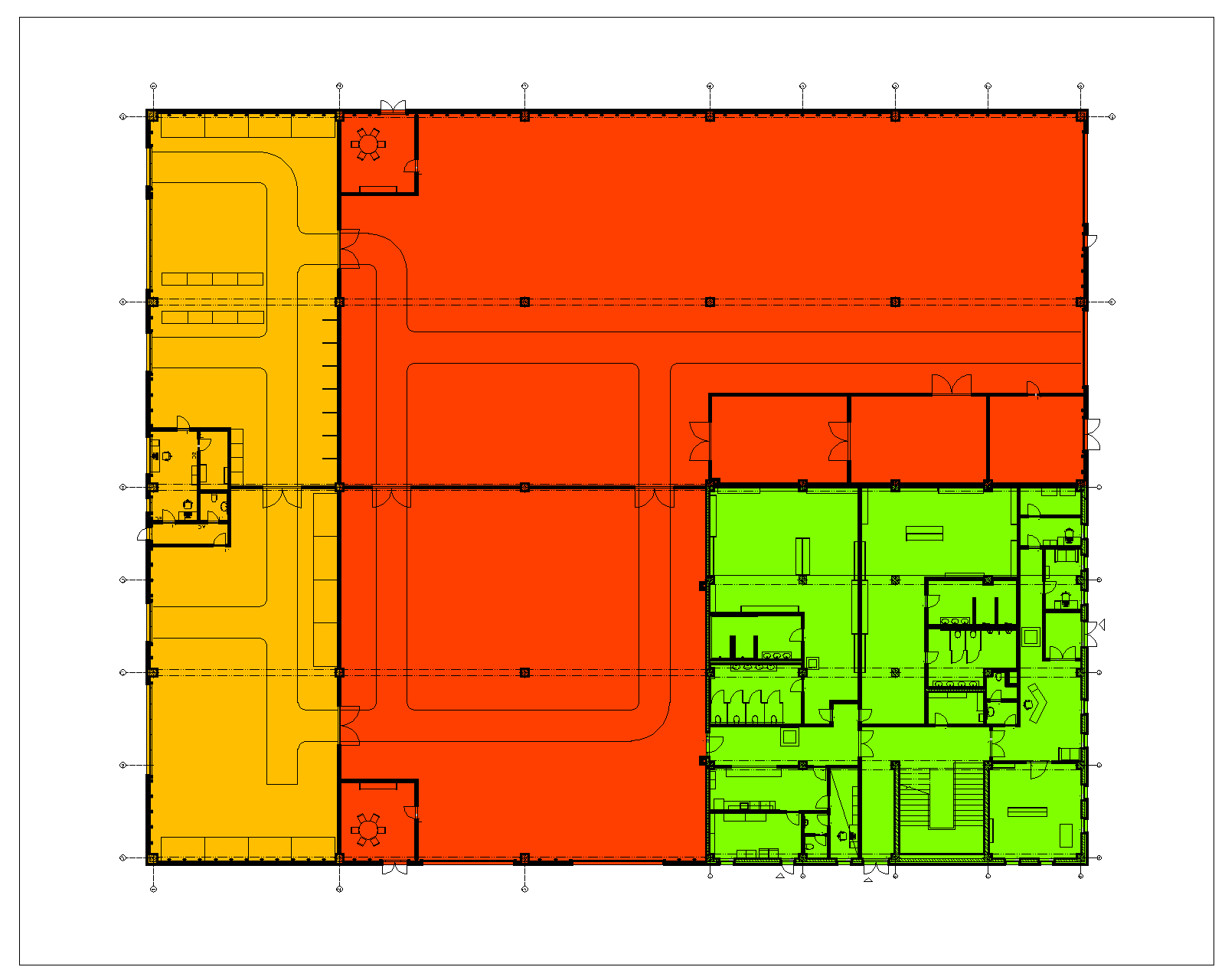 PŮDORYSNÉ ROZMĚRY OBJEKTU JSOU 60,6 m x 48,6 m
PŮDORYSNÉ ROZMĚRY ADMINISTRATIVNÍ ČÁSTI  JSOU 25 m x 25 m 
LEGENDA:
ADMINISTRATIVNÍ ČÁST
	VÝROBNÍ ČÁST
	SKLADY
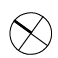 PŮDORYSY ADMINSTRATIVNÍ ČÁSTI
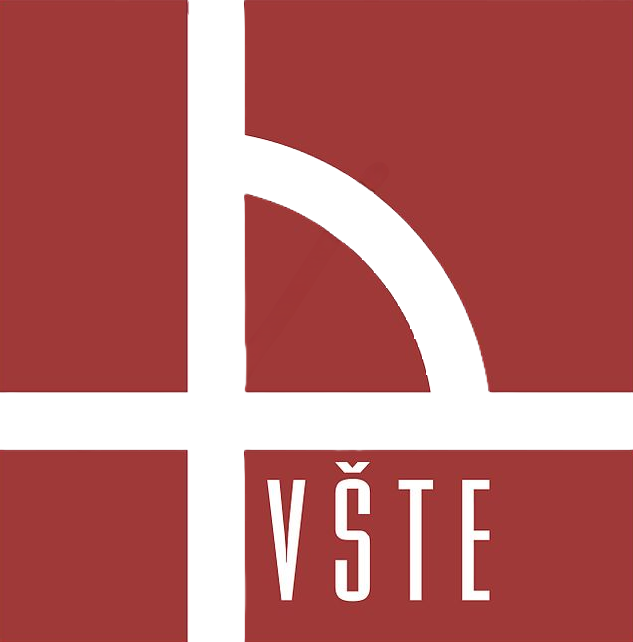 ZAZEMÍ PRO ZAMĚSTNANCE
	SECURITY, IT A ÚKLID SE ZÁZEMÍM
	KANTÝNA S VLASTNÍM ZÁZEMÍM
VNITŘNÍ KOMUNIKACE
	KANCELÁŘE PROJEKCE A MANEGEMENT
	SHOWROOM – PREZENTACE VÝROBKŮ
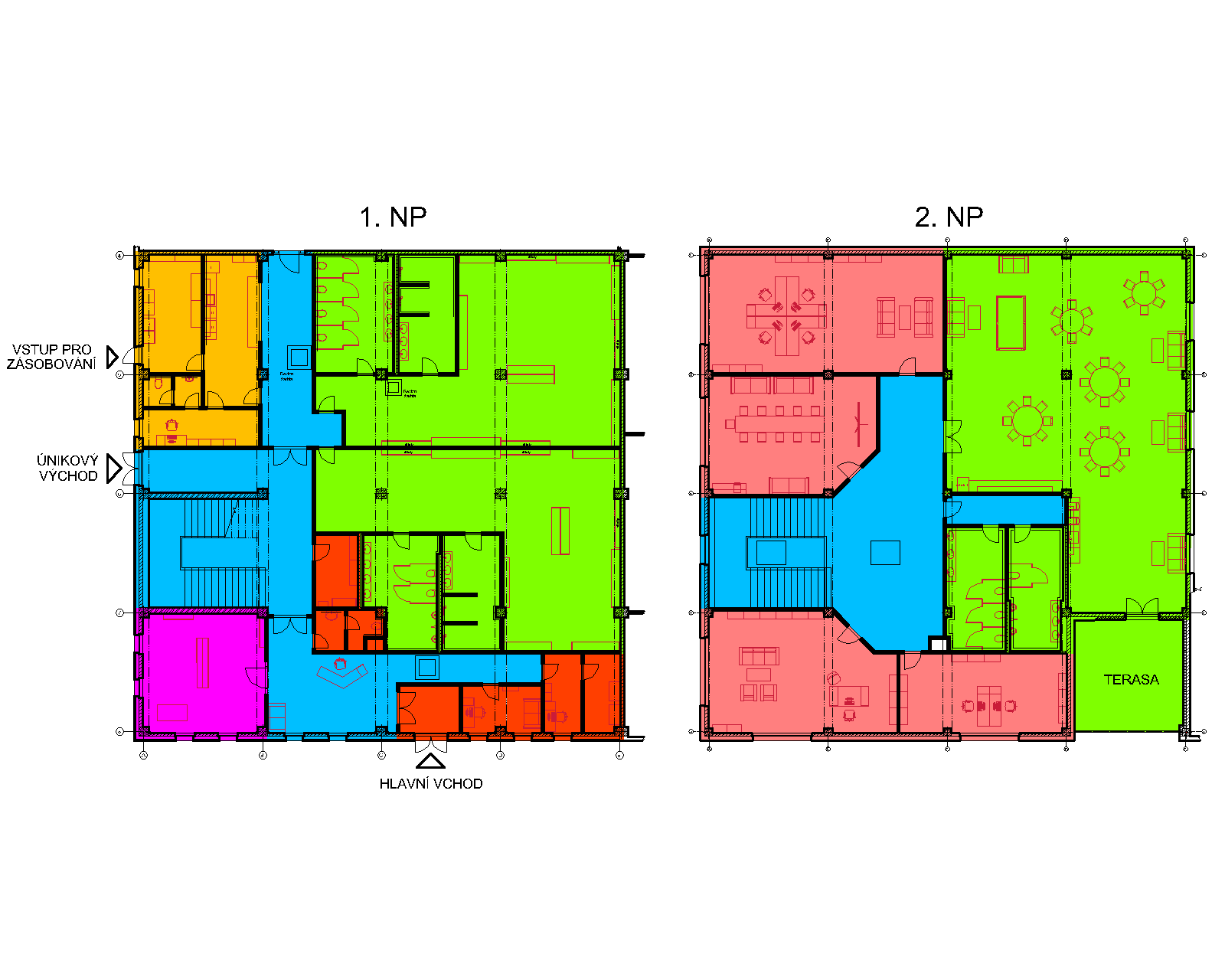 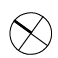 STAVEBNĚ KONSTRUKČNÍ ŘEŠENÍ
KONSTRUKČNÍ SYSTÉM: 
PODÉLNÝ, SKELETOVÝ, RÁMOVÝ
ZÁKLADY: 
HLUBINNÉ, VRTANÉ PILOTY 
KONSTRUKCE VÝROBNÍ ČÁSTI: 
VAZNÍKOVÁ S ŠIKMOU STŘECHOU
KONSTRUKCE ADMINISTRATIVNÍ ČÁSTI:
RÁMOVÁ S PLOCHOU STŘECHOU
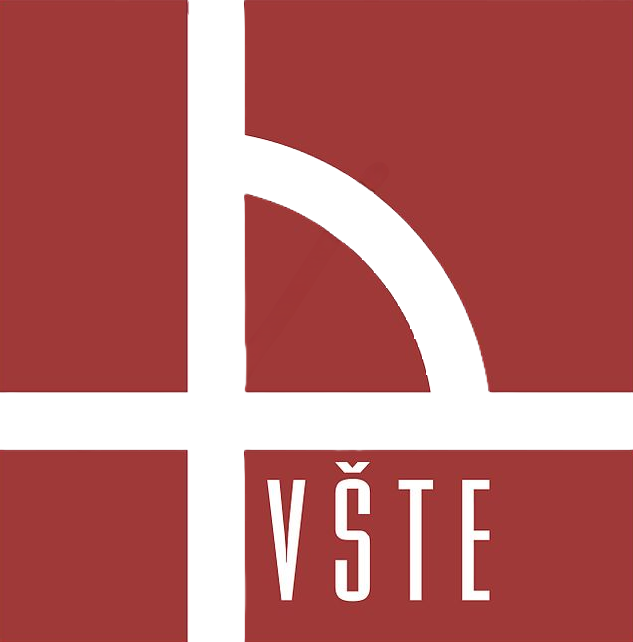 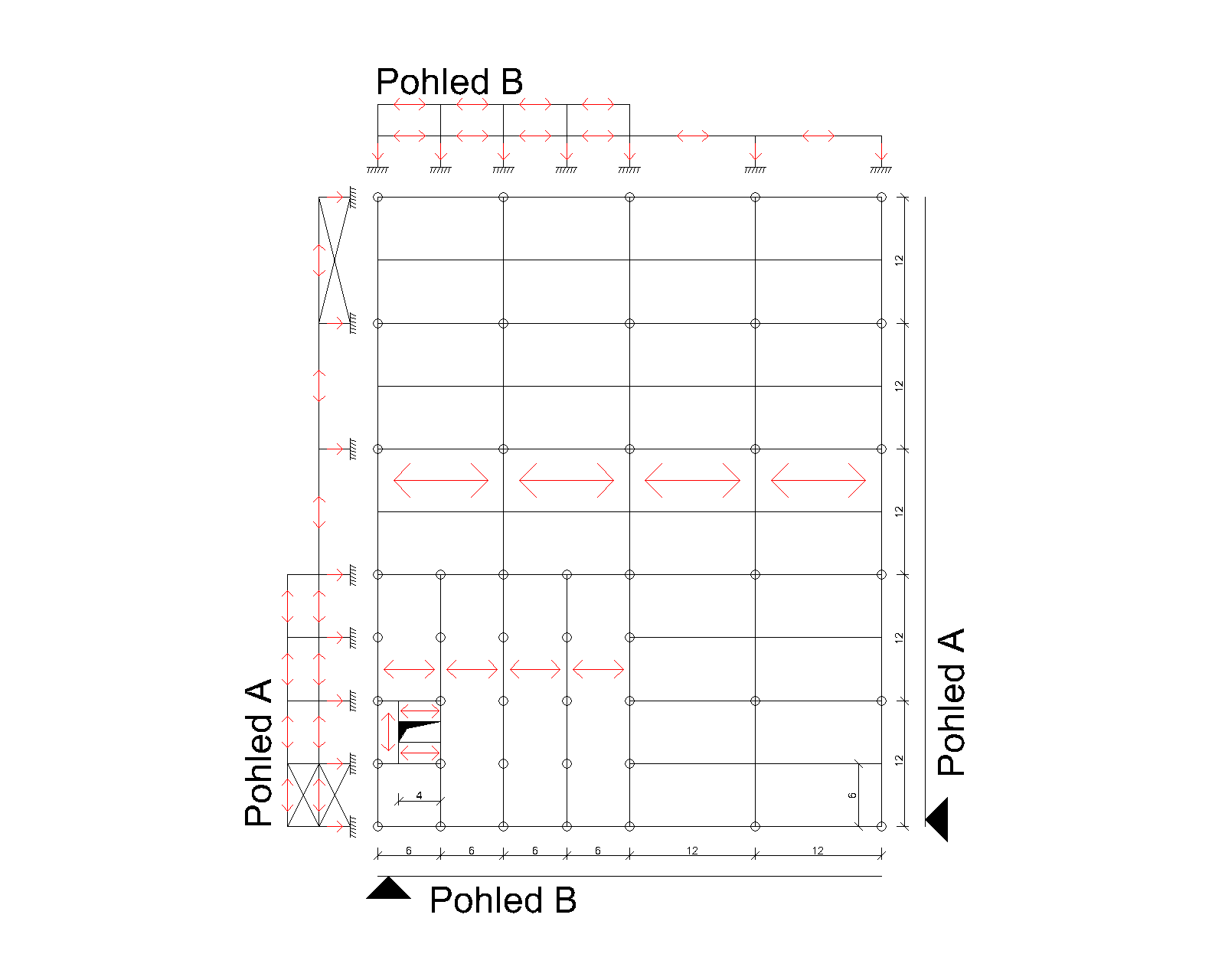 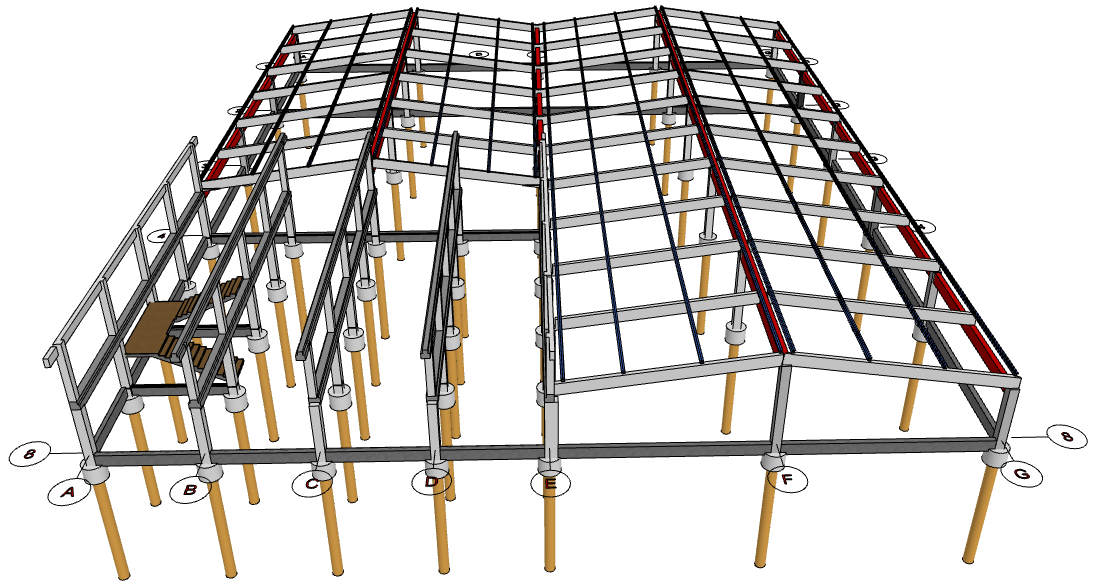 BAK - 1. VÝZKUMNÁ OTÁZKA
VÝPOČET BILANCE HRUBÝCH TERÉNNÍCH ÚPRAV A EVENTUÁLNÍ ÚPRAVY ZLEPŠENÍ (VÝPOČET Z 3D MODELU TERÉNU, NÁVRH ODVODNĚNÍ ZPEVNĚNÝCH PLOCH).
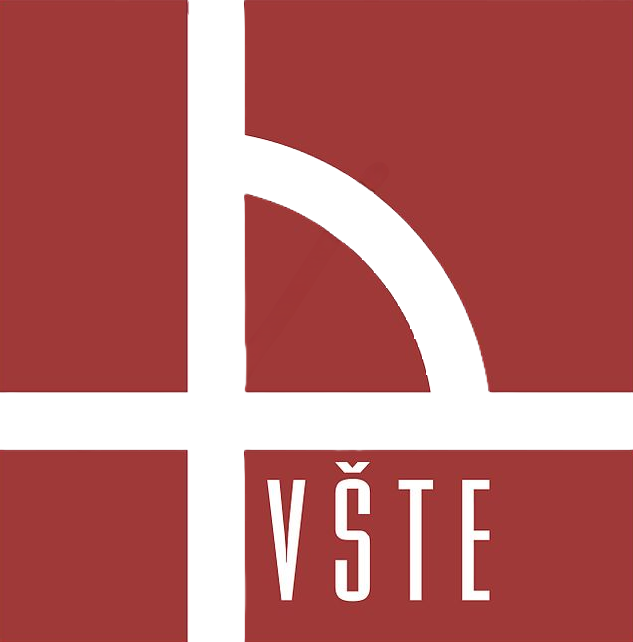 NÁVRH VÝŠKOVÉHO ŘEŠENÍ ZPEVNĚNÝCH PLOCH V NÁVAZNOSTI NA JEJICH ODVODNĚNÍ.
NÁVRH ZEMNÍHO TĚLESA 
VYTVOŘENÍ MODELU TERÉNU PŮVODNÍHO STAVU A NAVRŽENÉHO  ZEMNÍHO TĚLESA
VYTVOŘENÍ ROZDÍLOVÉHO MODELU TERÉNU A VÝPOČET KUBATURY
NAVRŽENÍ OPATŘENÍ PRO ZLEPŠENÍ PŘEBYTKOVÉ BILANCE
	- ZMĚNA VÝŠKOVÉ ÚROVNĚ PODLAHY HALY +0,50 m
	- ZMĚNA SKLONU FINÁLNÍCH SVAHŮ NA POMĚRNÝ SKLON 1:1,5
VÝSLEDKEM PROVEDENÝCH ZMĚN JE ZLEPŠENÍ BILANCE O 60%.
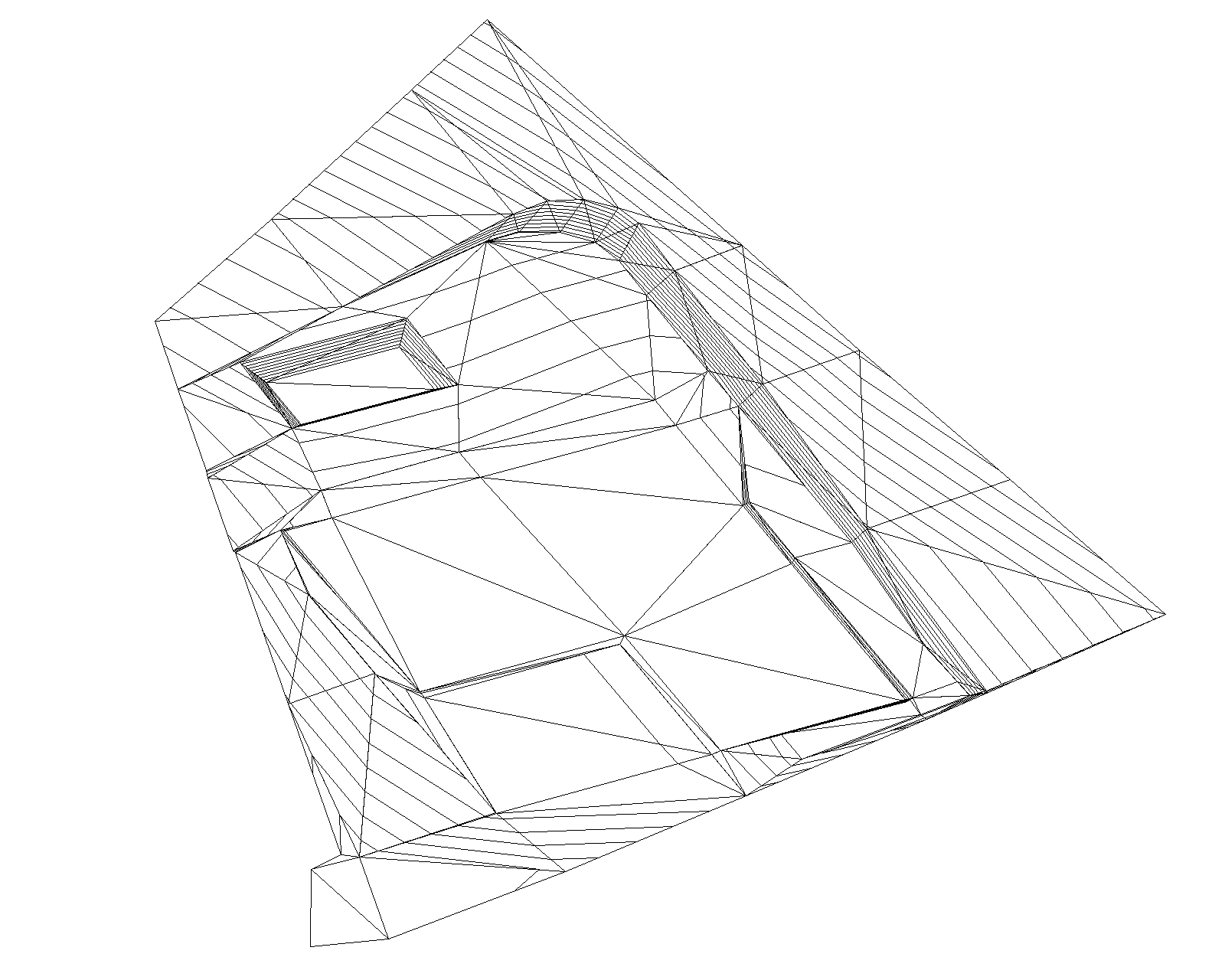 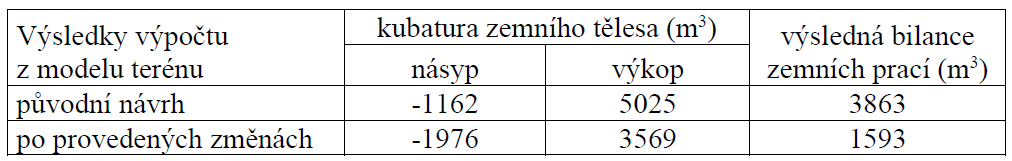 BAK - 2. VÝZKUMNÁ OTÁZKA
HLUBINNÉ ZALOŽENÍ STAVBY – ALTERNATIVNÍ ŘEŠENÍ ZALOŽENÍ OBJEKTU.
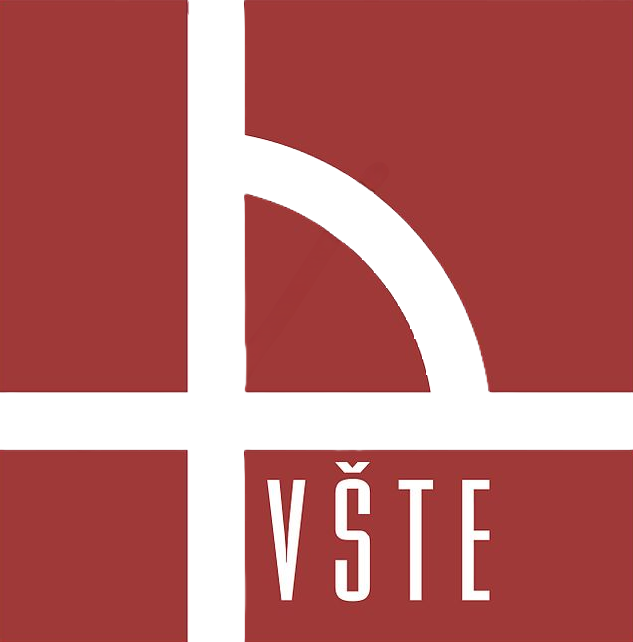 VÝBĚR TYPU ALTERNATIVNÍHO ZALOŽENÍ OBJEKTU
VYPOČET ZATÍŽENÍ VYBRANÉHO ZÁKLADU
ZÁKLADNÍ DIMENZOVÁNÍ ZÁKLADOVÉ PATKY POMOCÍ TABULKOVÉ, VÝPOČTOVÉ ÚNOSNOSTI
VÝPOČET KUBATURY VÝKOPU NUTNÉHO PRO ZHOTOVENÍ PATKY
ZHODNOCENÍ VYUŽITELNOSTI ALTERNATIVNÍHO ZALOŽENÍ 
ZHODNOCENÍ DOPADU ZMĚNY ZALOŽENÍ STAVBY NA CELKOVOU BILANCI ZEMNÍCH PRACÍ.
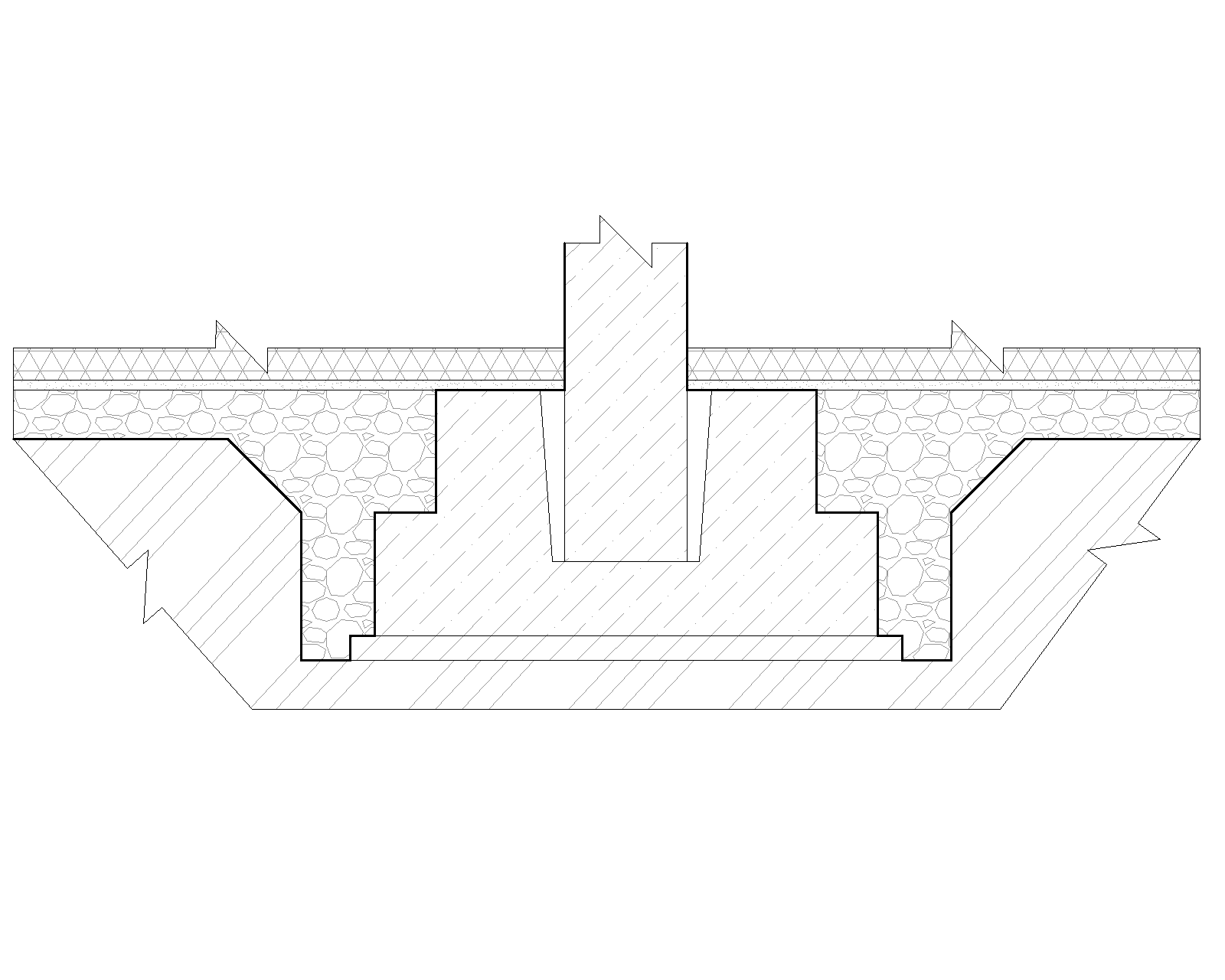 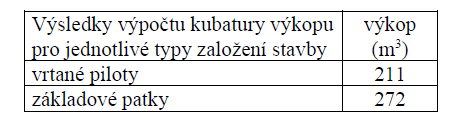 BAK - ZÁVĚR
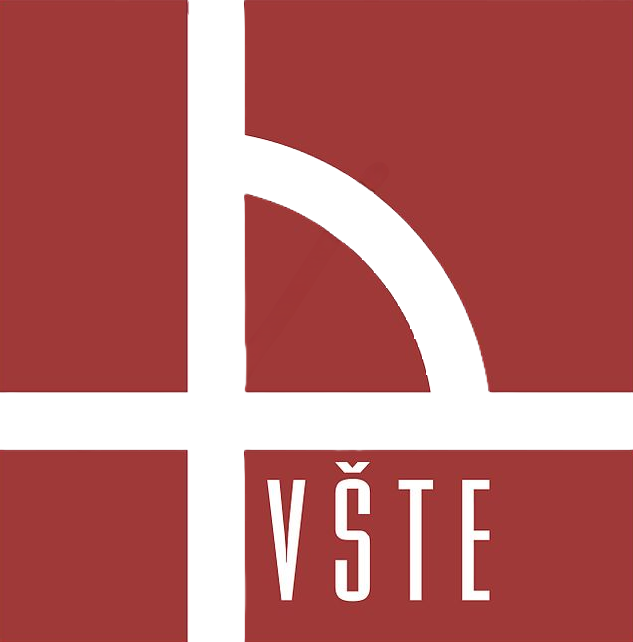 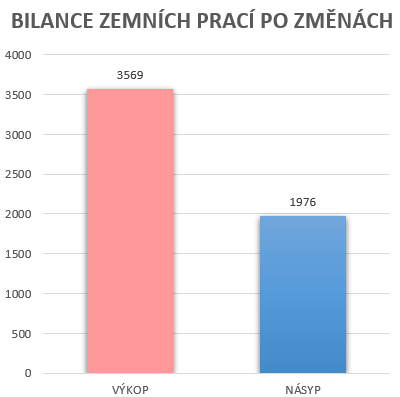 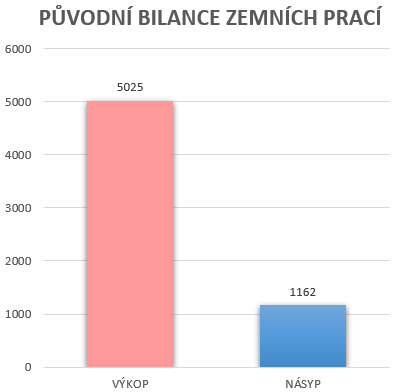 VYROVNANÉ BILANCE ZEMNÍCH PRACÍ SE NEPODAŘILO DOSÁHNOUT
DALŠÍ ZMĚNY VEDOUCÍ KE ZLEPŠENÍ BILANCE BY VYŽADOVALY ZÁSADNÍ ZÁSAH DO PROJEKTU BUDOVY. TYTO ZMĚNY BY BYLO VHODNÉ PROVÁDĚT JIŽ VE FÁZI STUDIE.
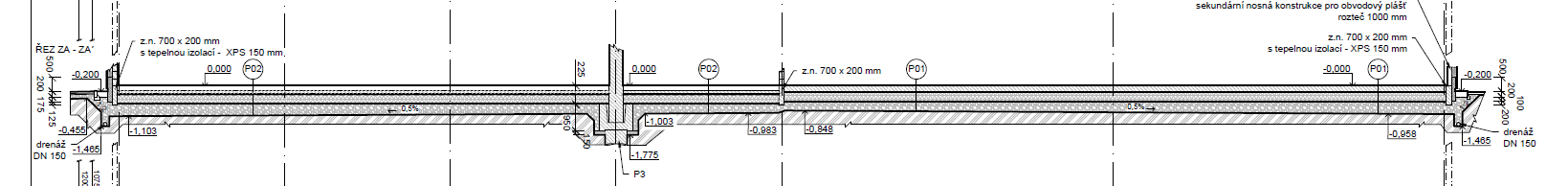 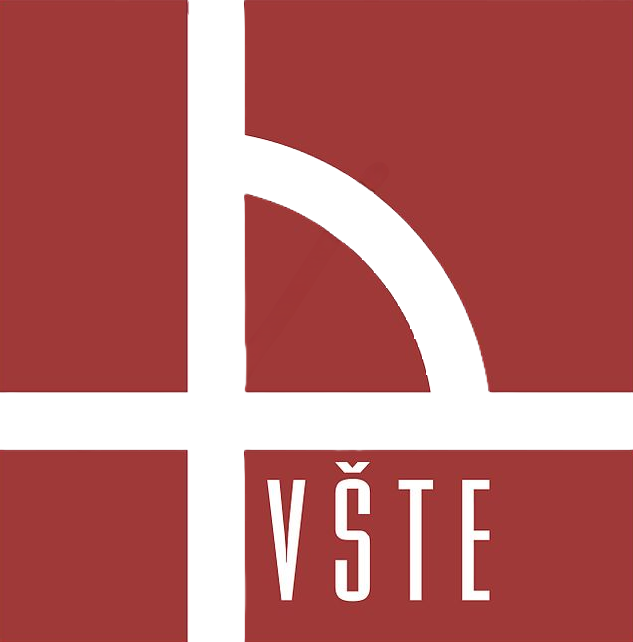 DĚKUJI ZA POZORNOST
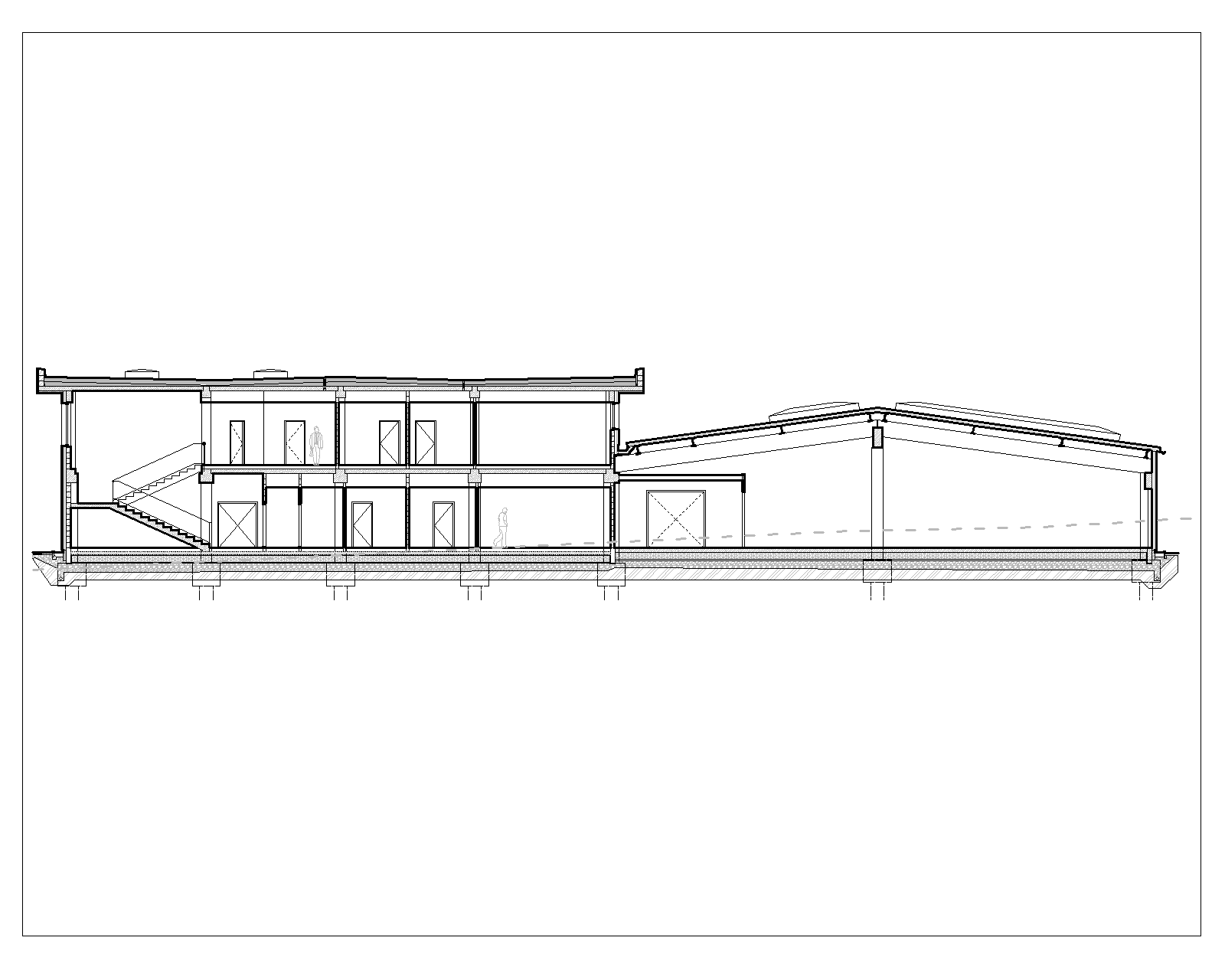 OTÁZKY VEDOUCÍHO PRÁCE
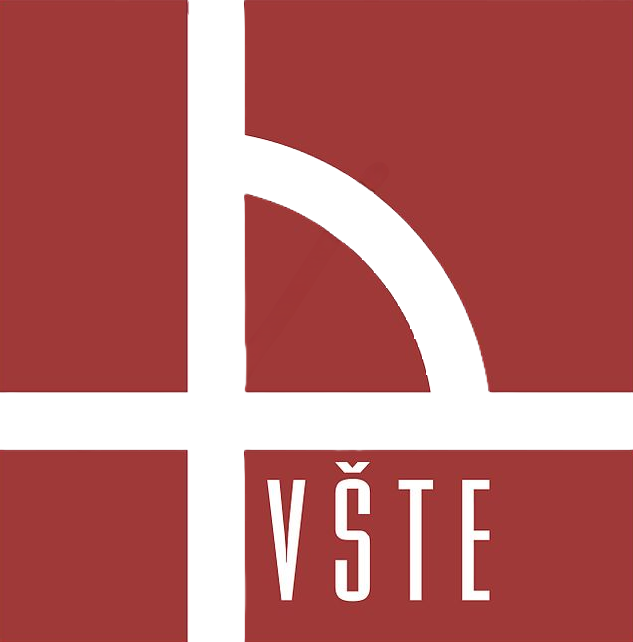 JAK BY BAKALAND ŘEŠIL PATKU ZATÍŽENOU I MOMENTEM VE VETKNUTÍ SLOUPU (V JEHO PATĚ DO ŽELBET. PATKY)?
PŘI ORIENTAČNÍM NÁVRHU PATKY LZE MOMENT VE VETKNUTÍ ODHADNOUT. 
MOMENT LZE VYJÁDŘIT JAKO EXCENTRICKÉ ZATÍŽENÍ
PŘI NÁVRHU SE PLOCHA PATKY ZVĚTŠÍ O 2e VE SMĚRU EXCENTRICITY.
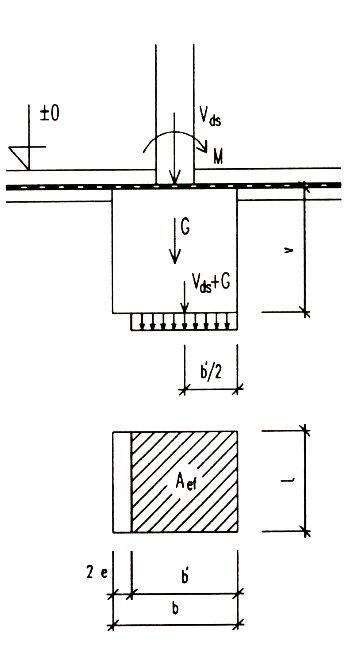 Schéma zatížení základové patky (zdroj: ŠILAROVÁ, Šárka, Konstrukce pozemních staveb 20)
OTÁZKY VEDOUCÍHO PRÁCE
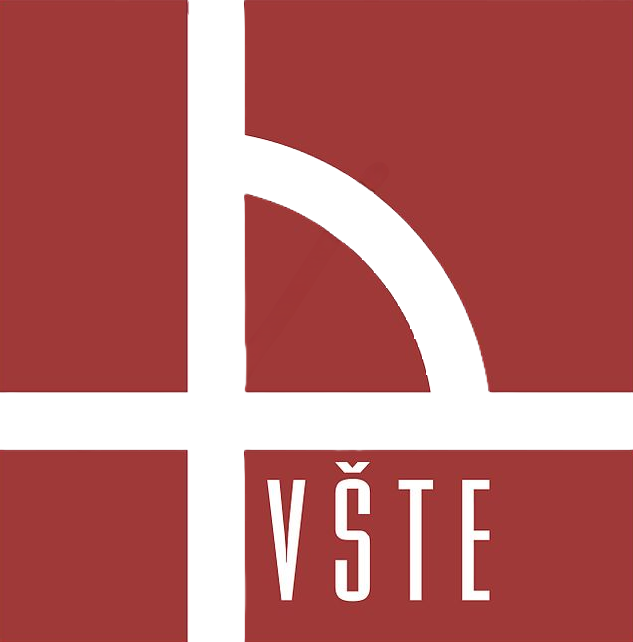 JE V BAKALANDEM ŘEŠENÉHO OBJEKTU NĚJAKÁ JEHO ČÁST, ZATÍŽENÁ ZEMNÍM TLAKEM?
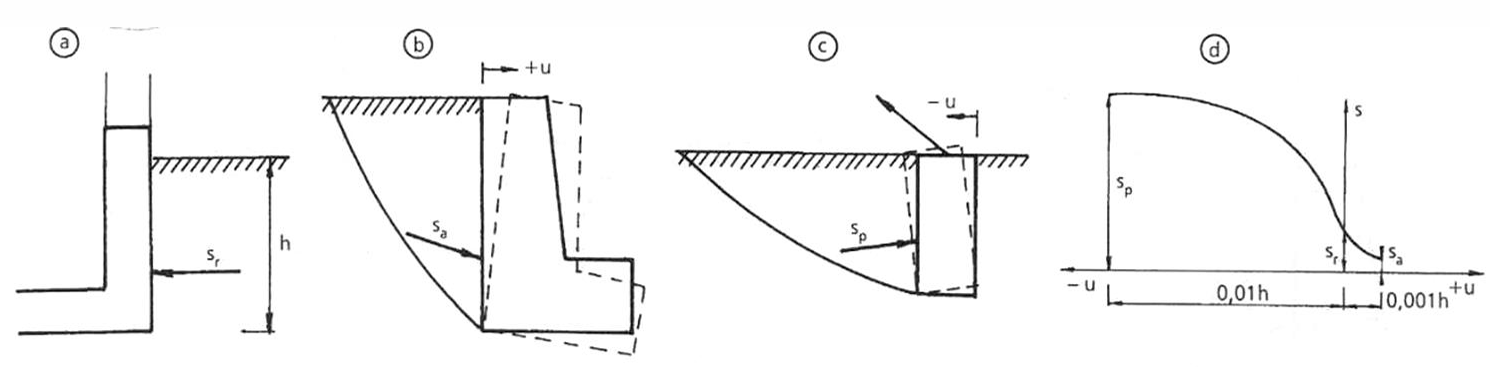 VYJÁDŘENÍ ZÁVISLOSTI VELIKOSTI ZEMNÍHO TLAKU NA VELIKOST A SMĚR DEFORMACE SVISLÉ KONSTRUKCE
ZEMNÍ TLAK V KLIDU	      AKTIVNÍ ZEMNÍ TLAK	    PASIVNÍ ZEMNÍ TLAK
OTÁZKY OPONENTA PRÁCE
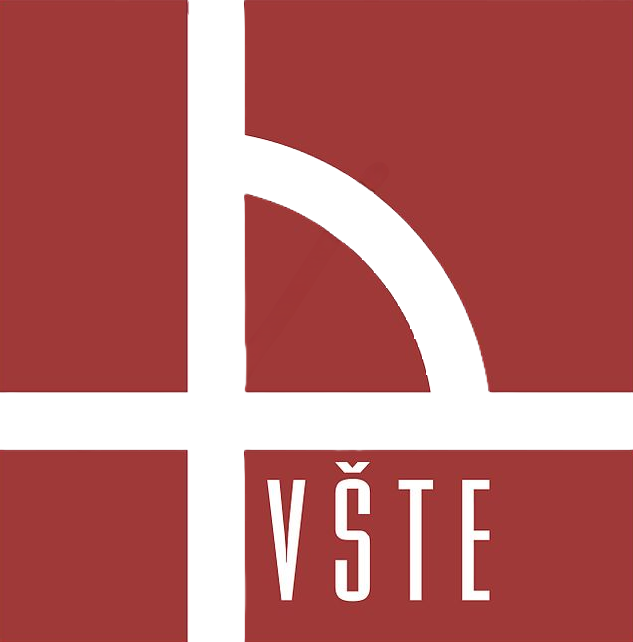 POROVNEJTE VÝHODY A NEVÝHODY: VSAKOVACÍCH BLOKŮ (GALERIÍ) X VSAKU ZHOTOVENÉHO POUZE  ŠTĚRKY- A KDE JAKÝ POUŽIJETE?
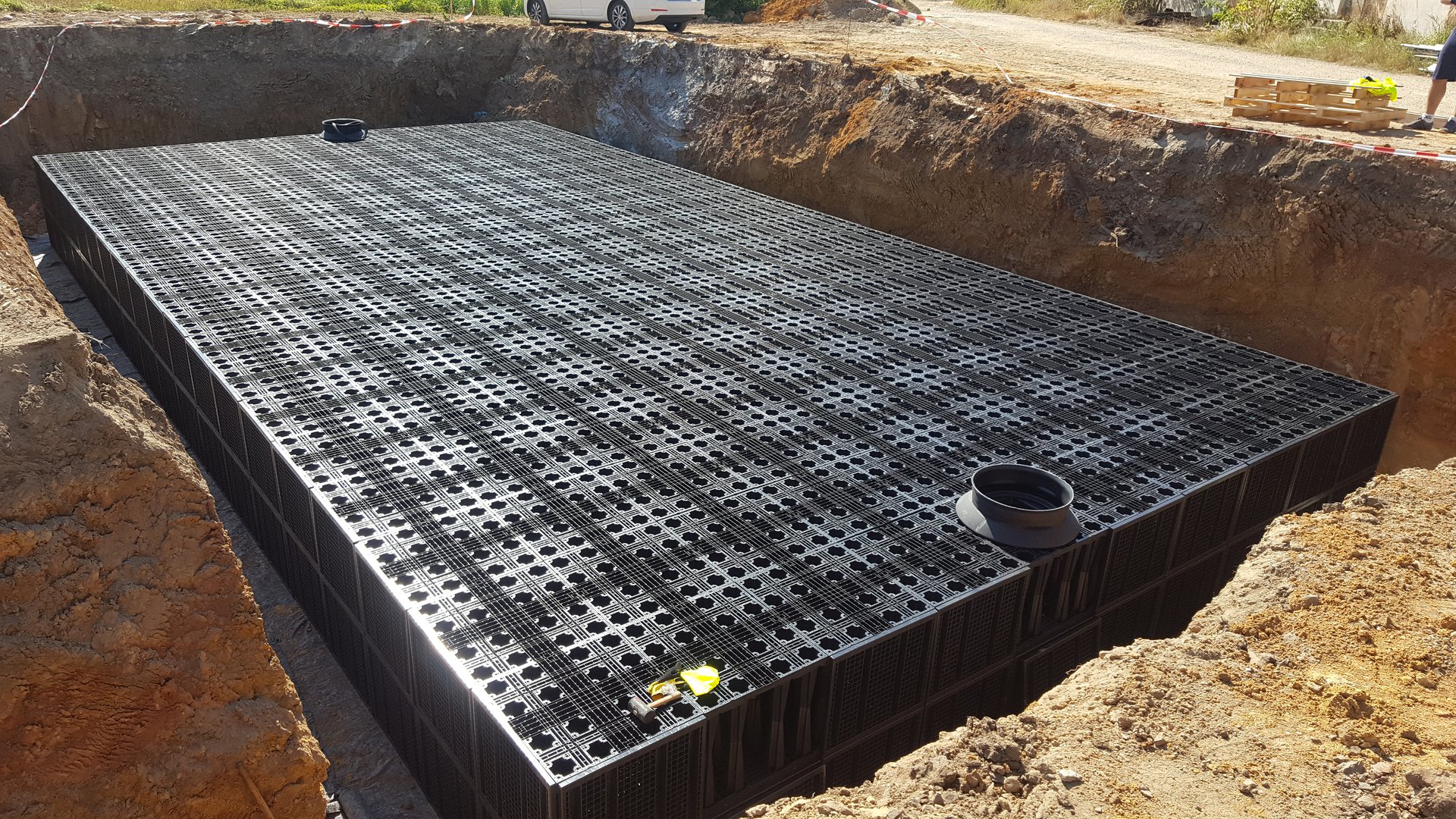 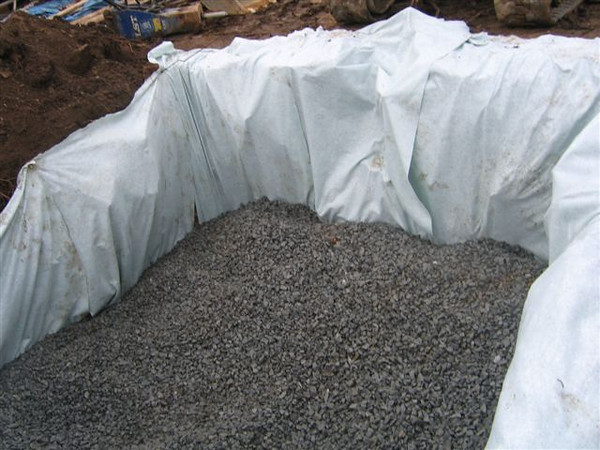 UKÁZKA REALIZACE VSAKOVACÍCH BLOKŮ
(zdroj: internet)
UKÁZKA REALIZACE ŠTĚRKOVÉ VSAKOVACÍ JÍMKY (zdroj: internet)
OTÁZKY OPONENTA PRÁCE
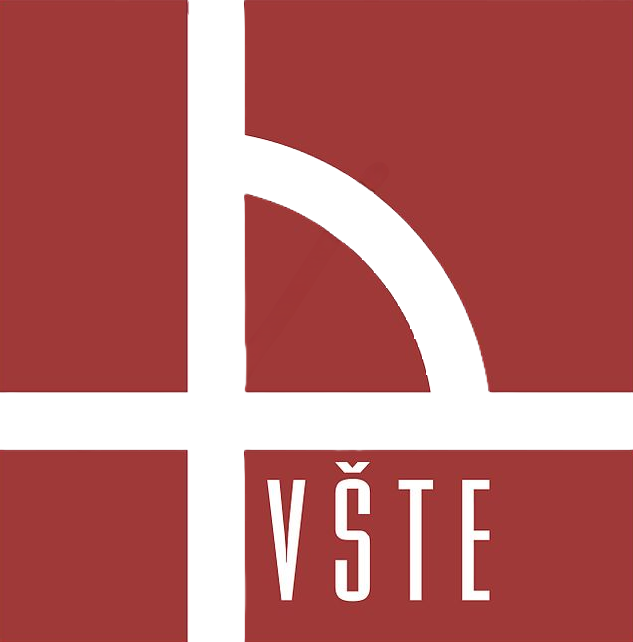 POKUD BY SE ZAKLÁDALO POD ÚROVNÍ PODPOVRCHOVÉ VODY (NAPŘÍKLAD V BLÍZKOSTI ŘEKY)- JAKÁ OPATŘENÍ  MUSÍTE UDĚLAT NA STAVENIŠTI TAK, ABY BYLY ZAJIŠTĚNÉ BEZPEČNÉ VÝKOPOVÉ PRÁCE?
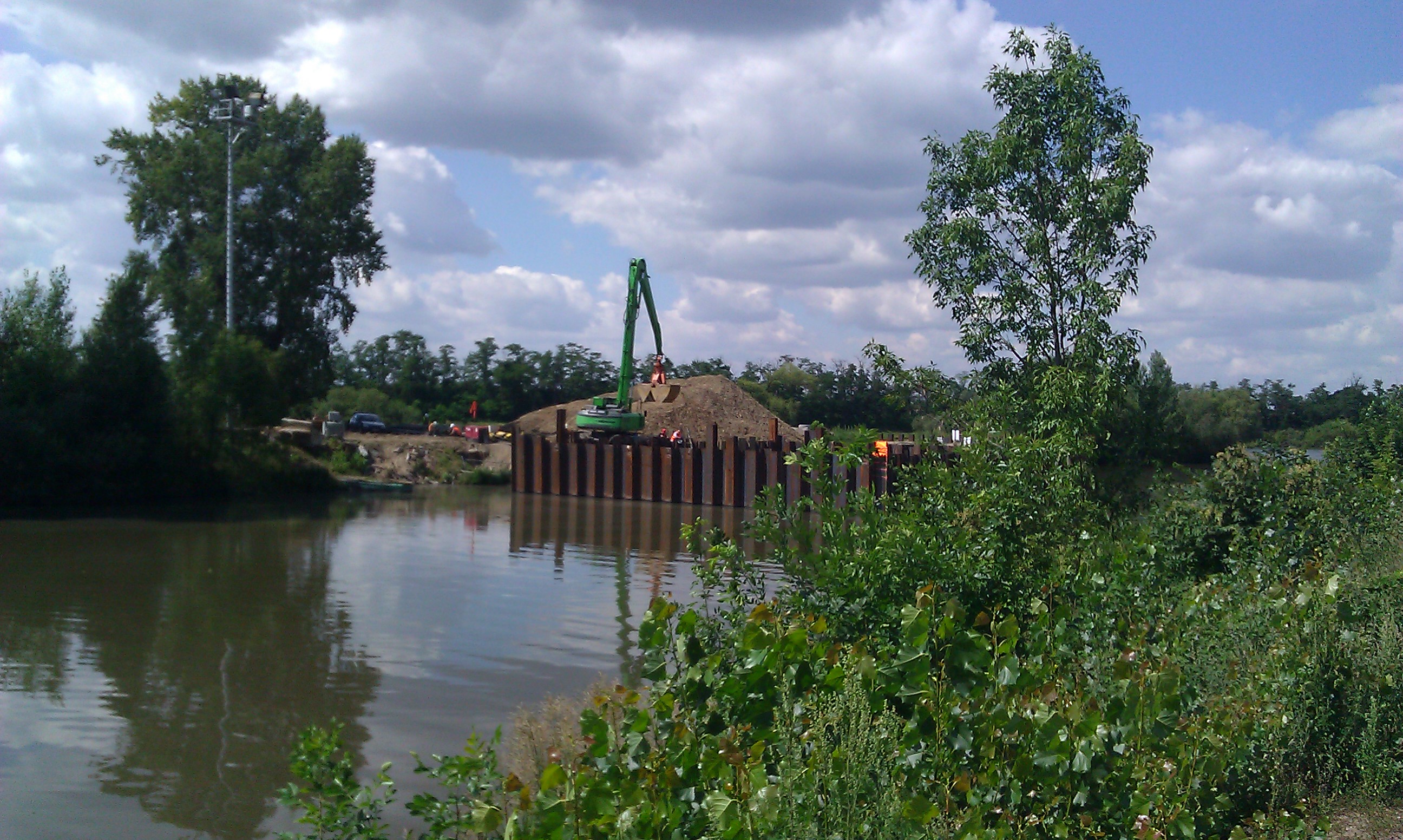 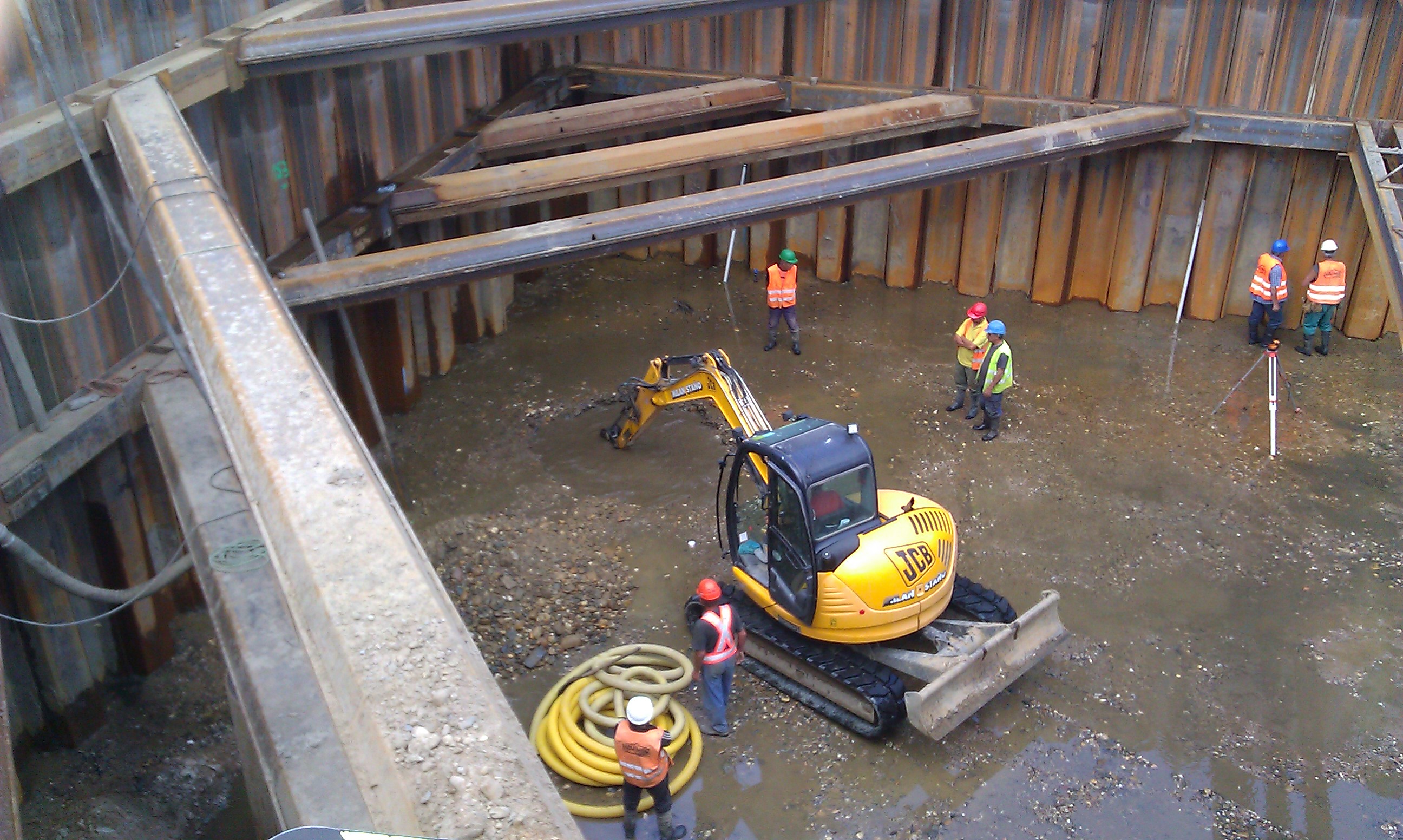 REALIZACE PRŮZKUMNÉ SONDY PRO UMÍSTĚNÍ ČERPACÍ STUDNY (zdroj: Vlastní tvorba)
ZAHÁJENÍ TĚŽBY POD ÚROVNÍ HLADINY TOKU
(zdroj: Vlastní tvorba)
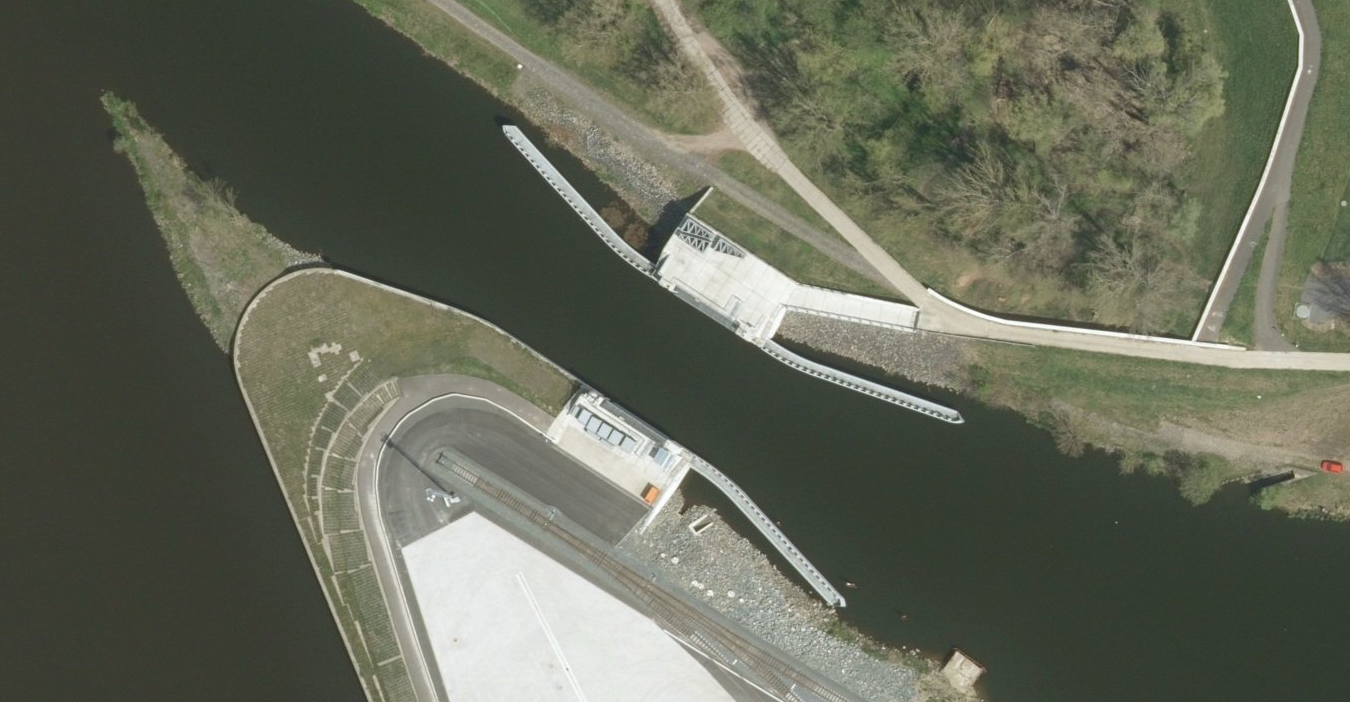 FINÁLNÍ STAV VODNÍHO DÍLA
(zdroj: Mapy.cz – ortofoto 2021)